Перелётные  птицы.
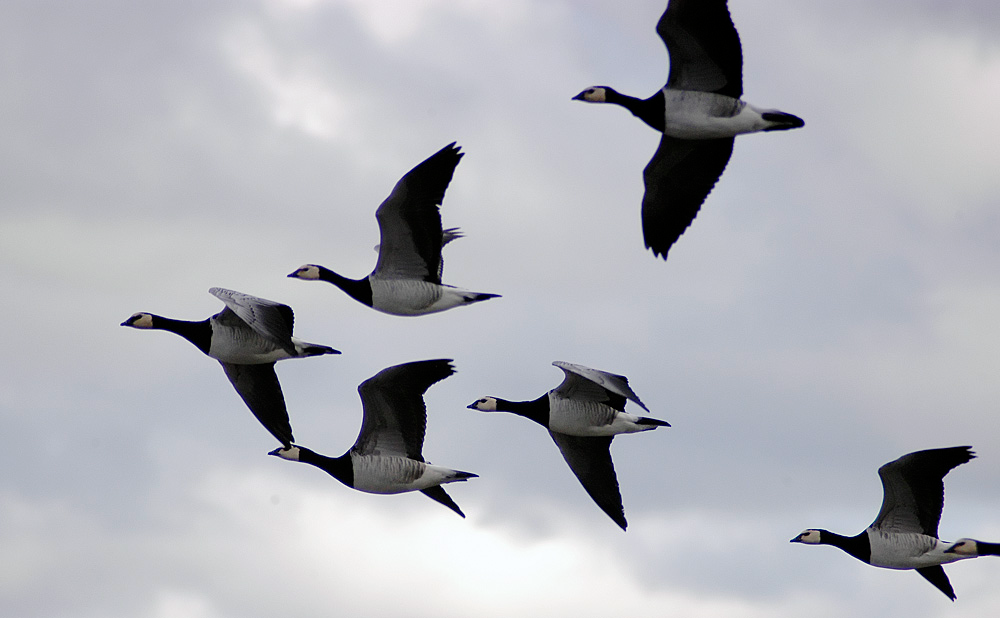 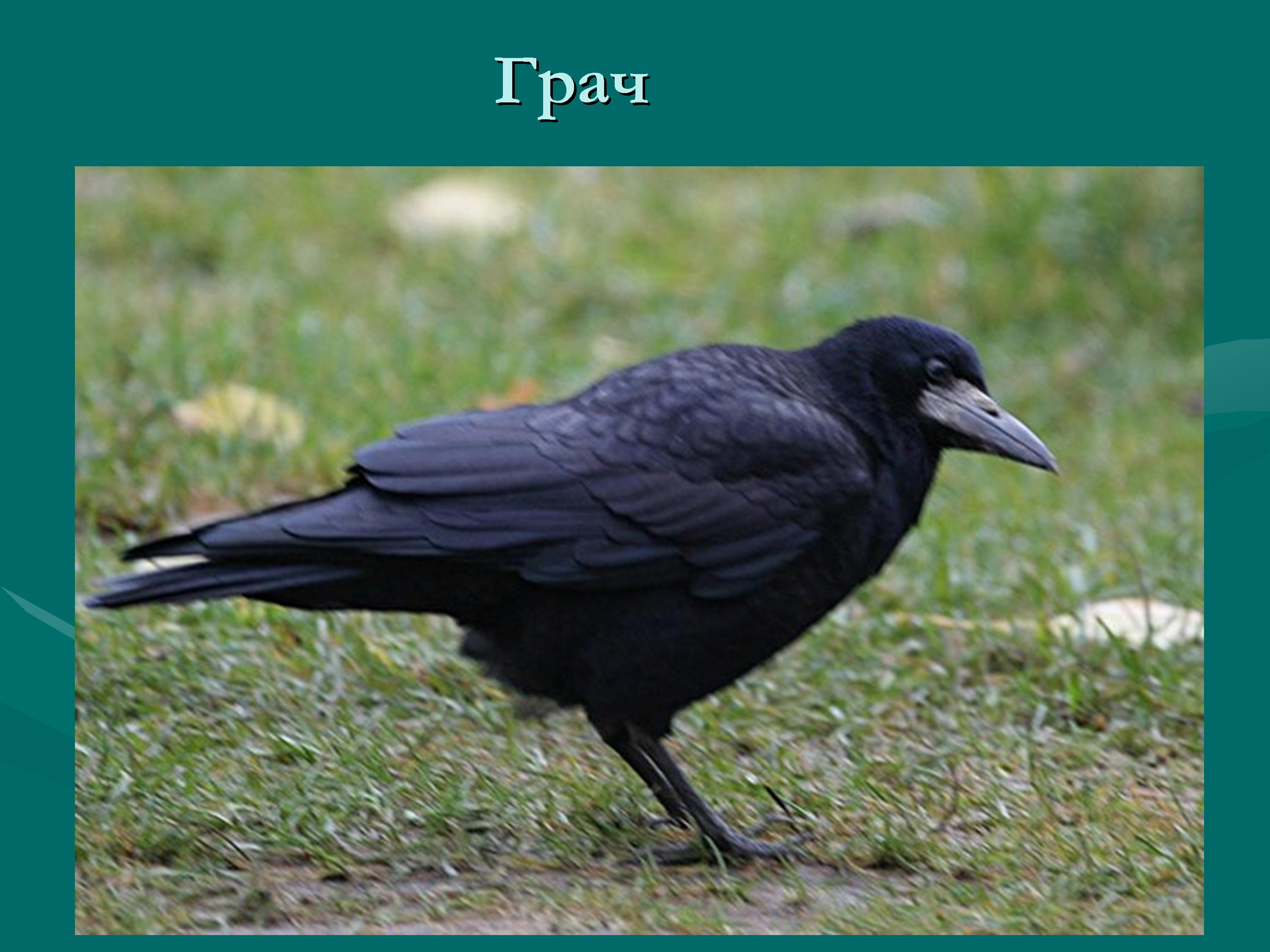 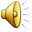 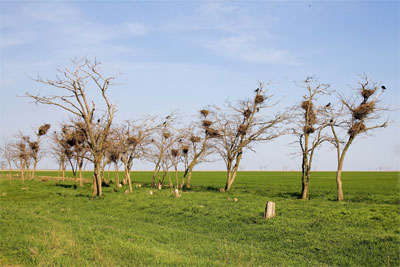 Ласточка городская.
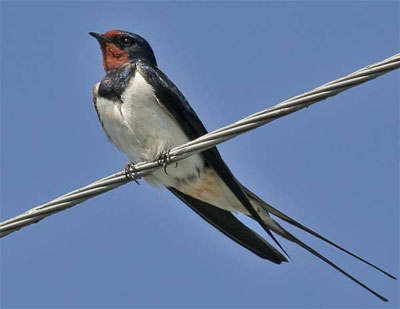 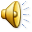 Гнёздо  ласточки
На скалах
В городах (под крышами)
Жаворонок полевой.
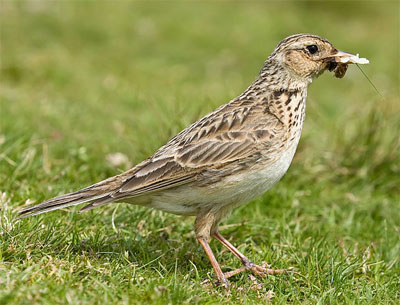 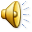 Гнездо жаворонка
В лугах, полях
с  высокой травой
Кукушка обыкновенная.
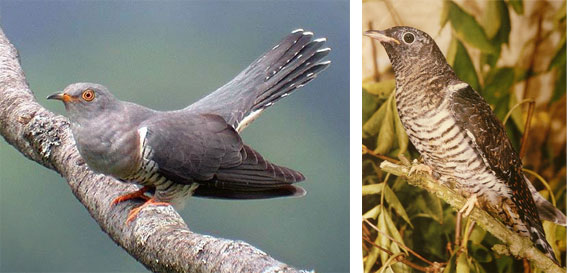 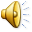 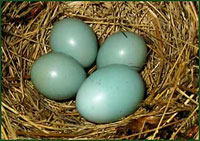 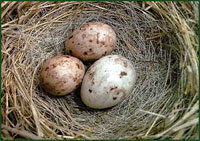 Гнездо соловья-красношейки с яйцом     Гнездо овсянки-крошки с яйцом кукушки                                                              кукушки

Гнездо дроздовидной камышовки.             Гнездо чернушки.
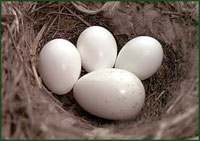 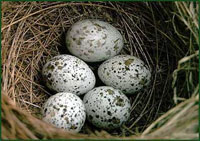 Кукушонок, уже заметно переросший свою приемную маму - тростниковую камышевку
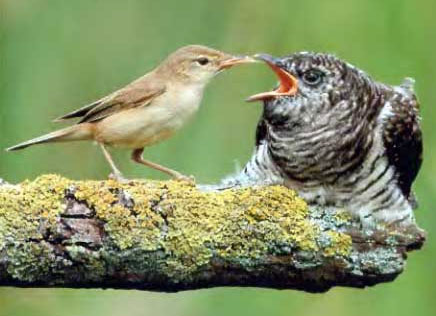 Иволга.
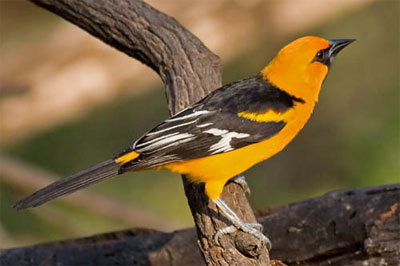 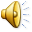 Гнездо птица строит почти всегда на лиственных деревьях, прикрепляя его к верхним веткам. Внешне оно очень похоже на корзиночку, облицованную в тон дерева.
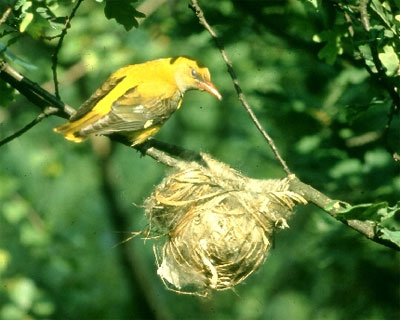 Соловей обыкновенный.
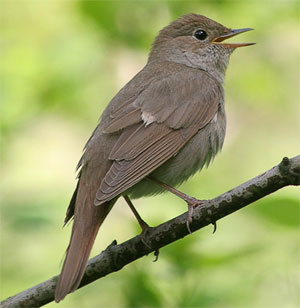 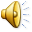 Гнездо соловья
На земле
Реже на кустах
ДРОЗД ПЕВЧИЙ
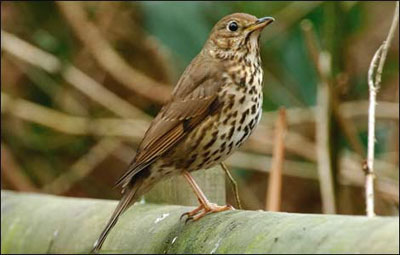 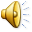 Гнездо дрозда
на стволах и среди ветвей различных деревьев и кустарников,
на кучах валежника и пеньках
ЗЯБЛИК
Самец
Самка
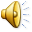 Гнездо зяблика
В развилке ствола
На суку.
МАЛИНОВКА (ЗАРЯНКА)
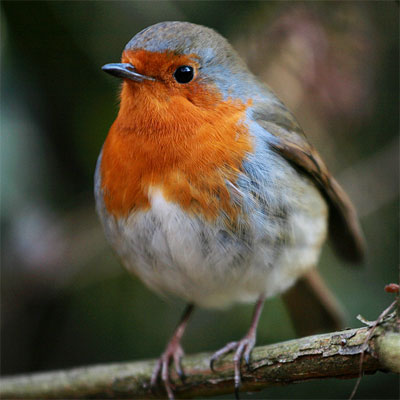 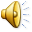 Гнездо малиновки
В ямках, гнилых пнях, между корнями, во мху, в густой траве
Даже в пустых норках некоторых млекопитающих
ТРЯСОГУЗКА БЕЛАЯ
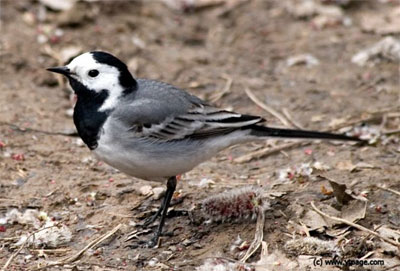 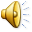 Гнездо трясогузки
Имеет вид неглубокой чаши
Лоток свит из шерсти животных и конского волоса
ЧИБИС
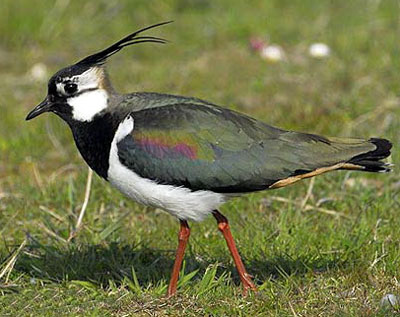 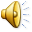 Гнездо чибиса
Лунка, выдолбленная собственным хвостом
Выстилается мягкими стебельками
ГОРИХВОСТКА ОБЫКНОВЕННАЯ (ЛЫСУШКА)
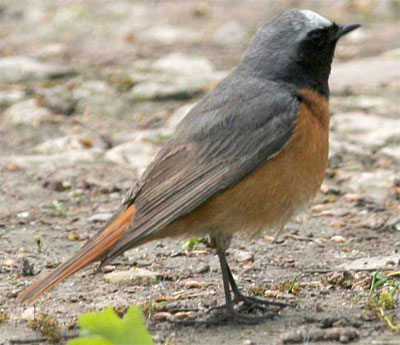 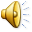 Гнездо горихвостки
Дупла в стволах деревьев
под корнями деревьев или кустарников
ПЕНОЧКА-ТЕНЬКОВКА
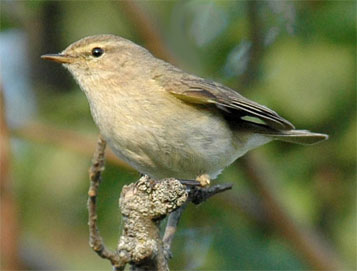 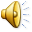 Гнездо пеночки
В гуще еловых лап
На пнях или просто на земле
КОНЁК ЛЕСНОЙ
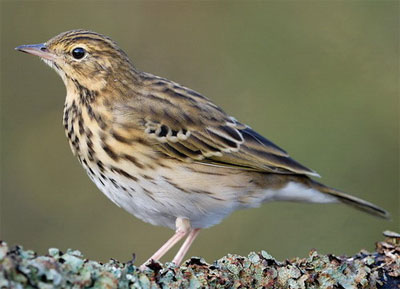 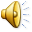 Гнездо конька лесного
Помещает в неглубокой ямке
Гнездо чашеобразной формы
СЛАВКА ЧЕРНОГОЛОВАЯ
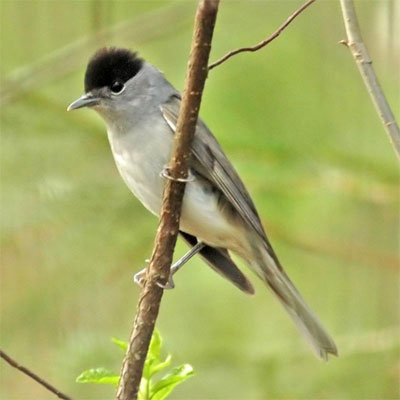 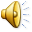 Гнездо славки черноголовой
Гнездо устраивает в подлесках
Или на маленьких елочках